Fig. 2 Correlation between intensity of neuropathic pain and type of neuropathy in 124 patients. ‘Others’ include ...
Brain, Volume 131, Issue 7, July 2008, Pages 1912–1925, https://doi.org/10.1093/brain/awn093
The content of this slide may be subject to copyright: please see the slide notes for details.
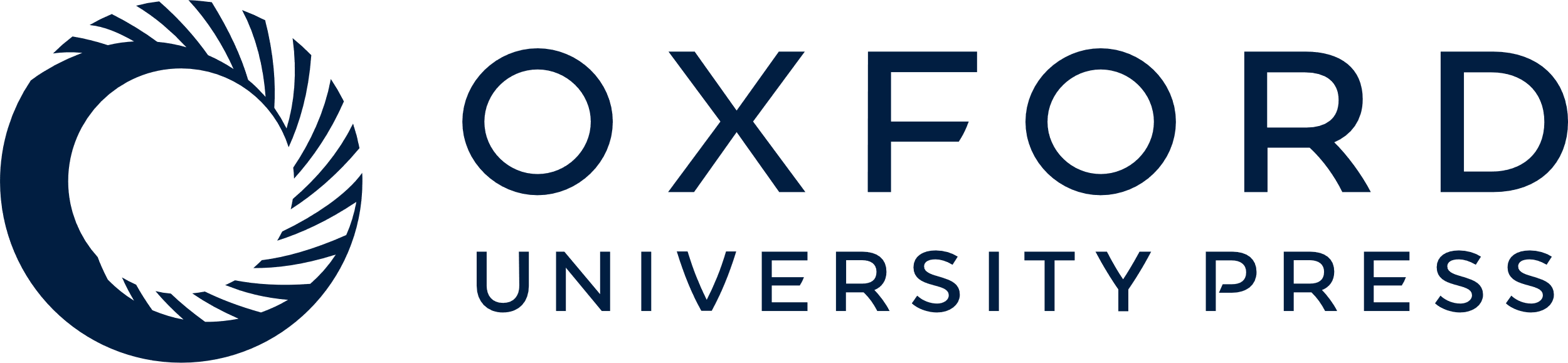 [Speaker Notes: Fig. 2 Correlation between intensity of neuropathic pain and type of neuropathy in 124 patients. ‘Others’ include mononeuropathies and sensory neuronopathies. ‘No neuropathy’ include patients in whom the diagnosis of neuropathy was ruled out.


Unless provided in the caption above, the following copyright applies to the content of this slide: © 2008 The Author(s)This is an Open Access article distributed under the terms of the Creative Commons Attribution Non-Commercial License (http://creativecommons.org/licenses/by-nc/2.0/uk/) which permits unrestricted non-commercial use, distribution, and reproduction in any medium, provided the original work is properly cited.]